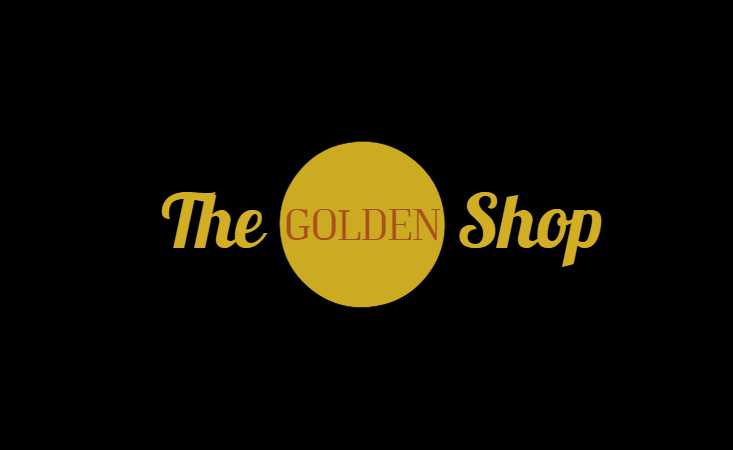 CATÁLOGO
Laura Palacios, Mireia Navarro, Samuel Alcantud, Marcos Nieto, David Alfonso, Álvaro Checa.
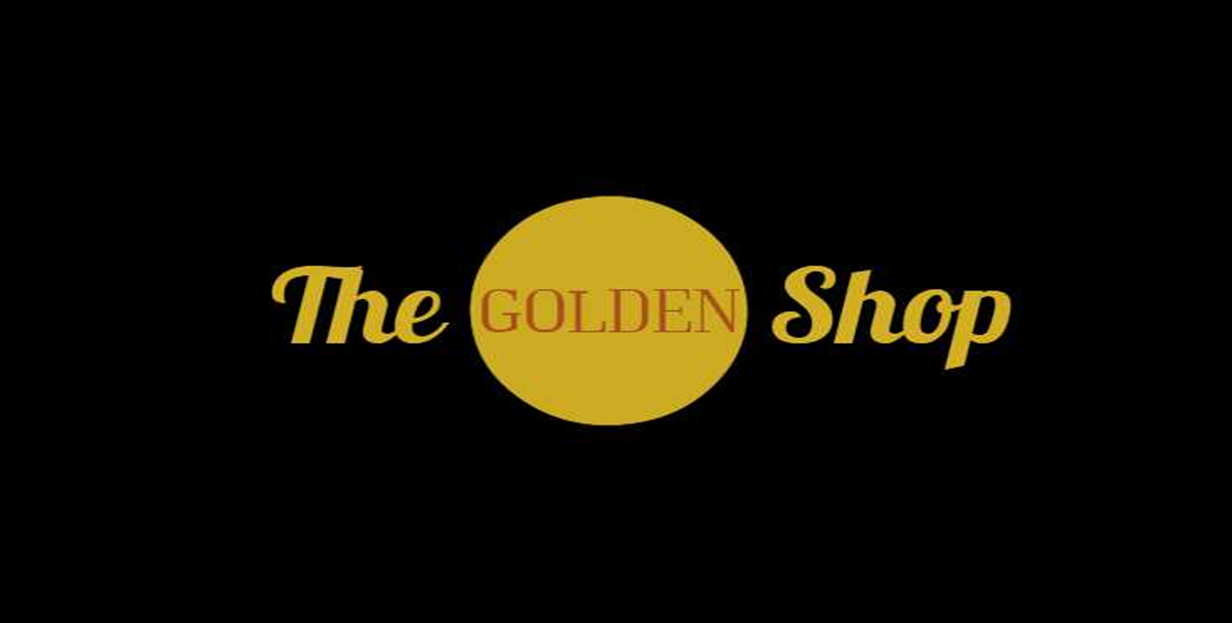 ÍNDICE
ROSQUILLETAS CON PIPAS VELARTE.
ARROZ BOMBA LA CAMPANA.
TABLETA CHOCOLATE COMES  ( A LA PIEDRA, CON LECHE).
FARTONS POLO.
LONGANIZA DE PASCUA CERVERA.
HORCHATA HISC.
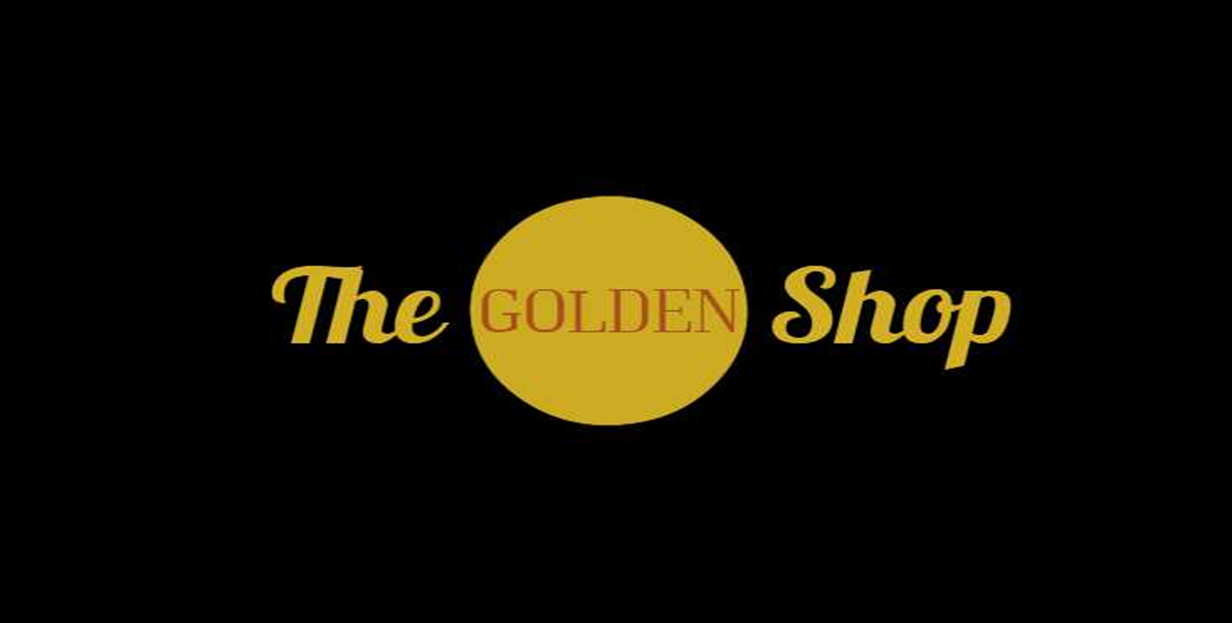 ROSQUILLETAS CON PIPAS VELARTE
Ref. :1
DESCRIPCIÓN:
 
Son barritas de pan tostado con pipas y sal, anchas y echas con trigo. 
Echas para tomar como un snack o en cualquier momento del día, son fáciles para transportar en bolso, mochila…
Precio: 0,67€ cada paquete (60g )
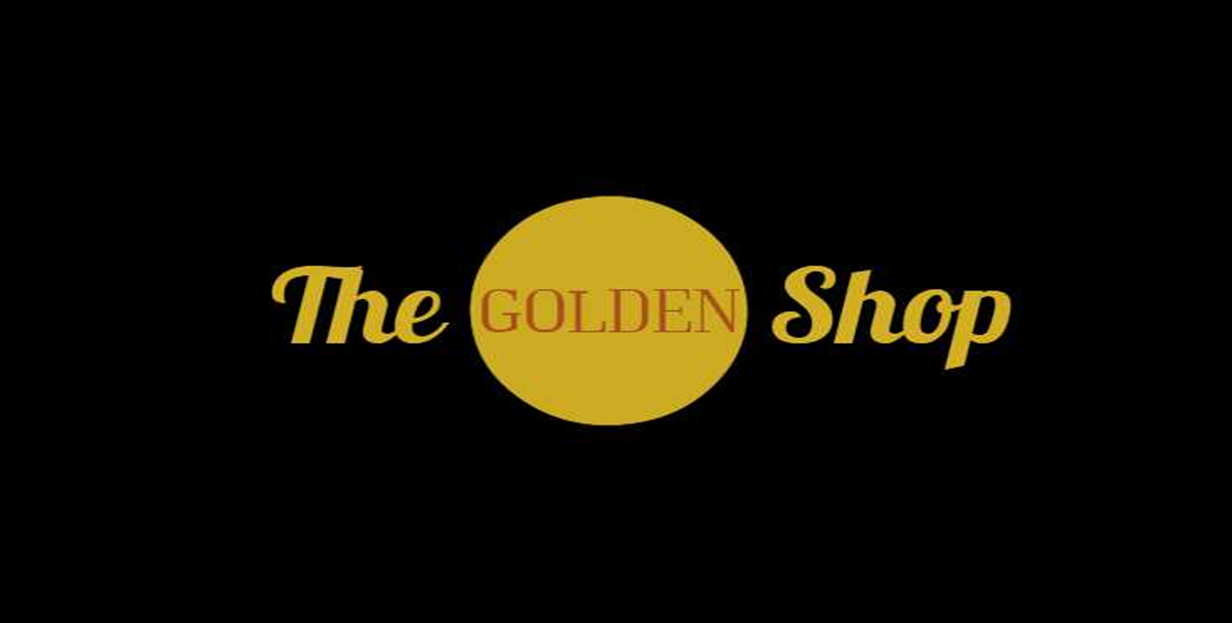 ARROZ BOMBA LA CAMPANA
Ref. :2
DESCRIPCIÓN:

El arroz bomba es un grano JAPONICA pequeño y de aspecto perlado. Tiene la particularidad de no abrirse longitudinalmente como el resto de variedades, requiere un mayor contenido de agua y su expansión puede alcanzar hasta dos o tres veces más que su volumen inicial.

Es un gran conductor/transmisor de sabor y tiene una gran resistencia al exceso de cocción, manteniendo el grano entero y suelto.

Se cultiva a orillas de La Albufera de Valencia
Precio: 2,79 €/ kg.
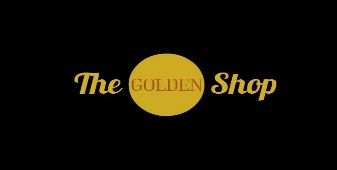 TABLETA CHOCOLATE COMES
Ref. :3
DESCRIPCIÓN CHOCOLATE CON LECHE:

Tableta de Chocolate con leche, sabor suave, textura cremosa.
Postres y Meriendas. Comer directamente o fundir para realizar cobertura suave en algún postre.
Precio: 2,13 €
la tableta.
DESCRIPCIÓN CHOCOLATE A LA PIEDRA:

Tableta de cacao con sabor dulce y textura terrosa. El chocolate de antaño.
Ideal para meriendas. Se come directamente, también se puede rallar para elaborar un chocolate a la taza
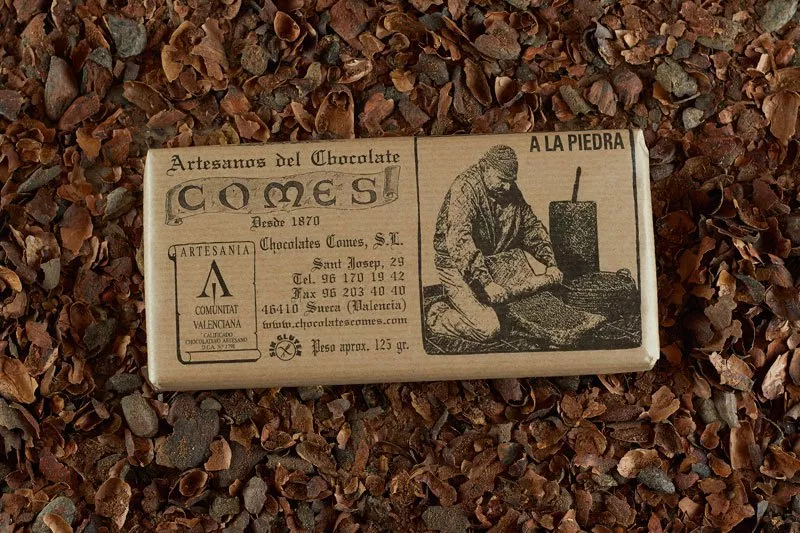 Precio: 1,7 € 
La tableta.
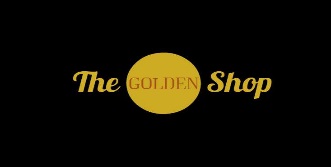 FARTONS POLO
Ref. :4
DESCRIPCIÓN:

El fartón es un dulce típico del municipio valenciano de Alboraya (España). 
Es un tipo de bollo alargado blando, dulce y absorbente que se moja en horchata.
Precio: 0’78€/paquete

Precio: 14,04€/ caja con 18 paquetes
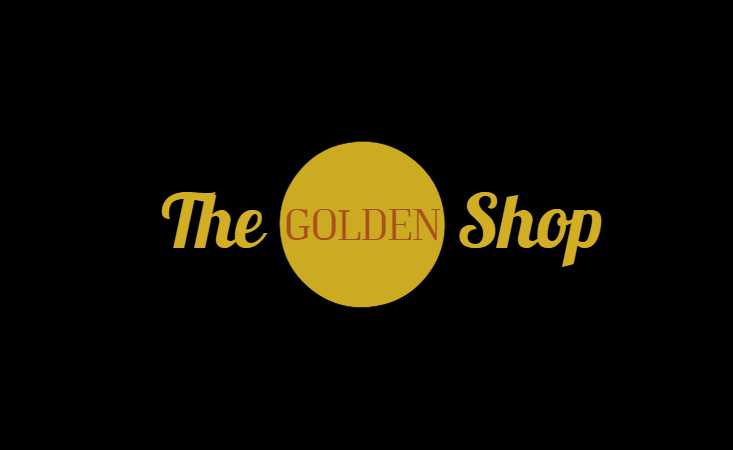 LONGANIZA DE PASCUA CERVERA
Ref. :5
DESCRIPCIÓN:

La longaniza de Pascua es un embutido típico de la Comunidad Valenciana. Está elaborada a base de magro de cerdo teniendo una longitud de unos 30 centímetros con el grosor aproximado de un dedo consumiéndose seca.
Precio kg/12,25€.
PAQUETE 4 UNIDADES(APROX 270 GRS).
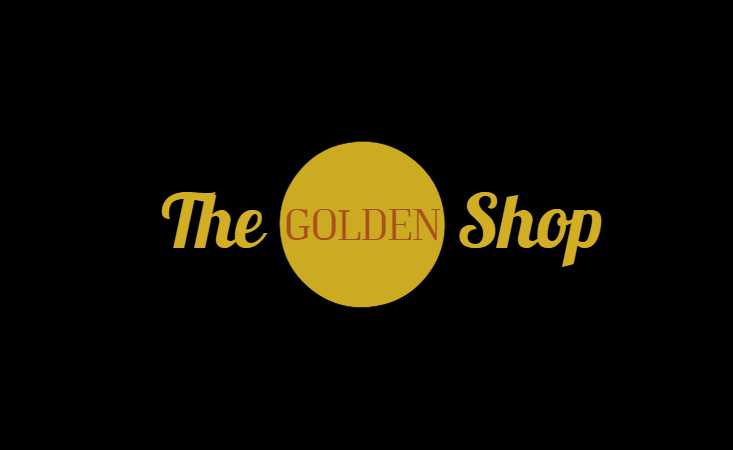 HORCHATA HISC
Ref. :6
DESCRIPCIÓN:

Nuestra Horchata concentrada se prepara a tu gusto en 30 segundos:
Mezcla 1 parte de Horchata Concentrada y 4 de Agua Mineral, agitar y servir o enfriar en la nevera, si se consume al día siguiente estará aún mejor.
Es una bebida refrescante, popular en la Comunidad Valenciana.
Precio: 5€/L
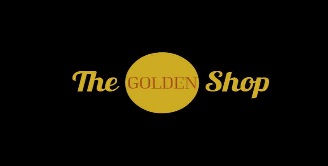 DATOS DE CONTACTO
Gmail cooperativa: 
thegoldenshop@Gmail.com

Dirección centro (Florida Secundaria):
Avd. Diputación s/n 
46470, Catarroja (Valencia)